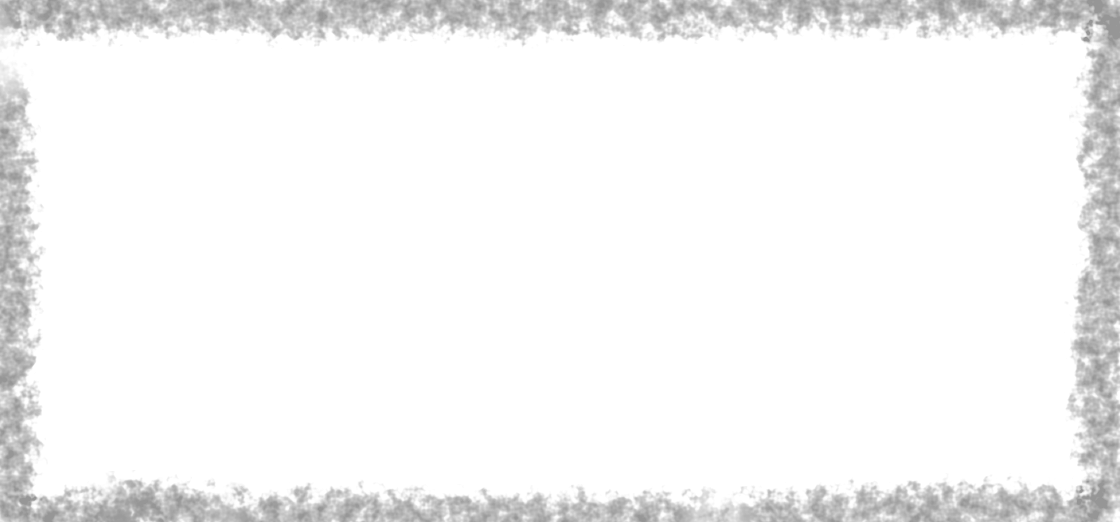 G E O G R A F I A   J A K O   N A U K A
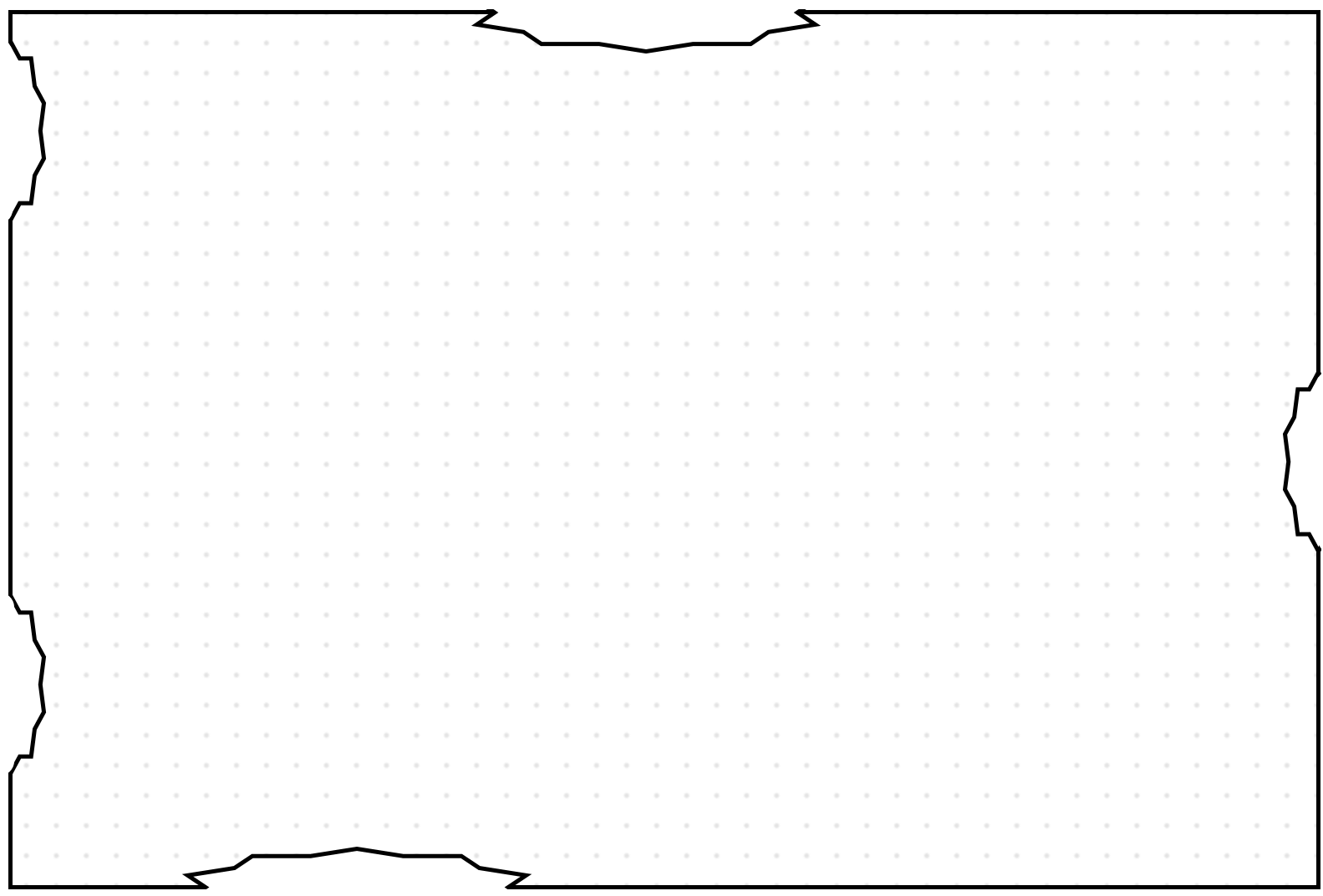 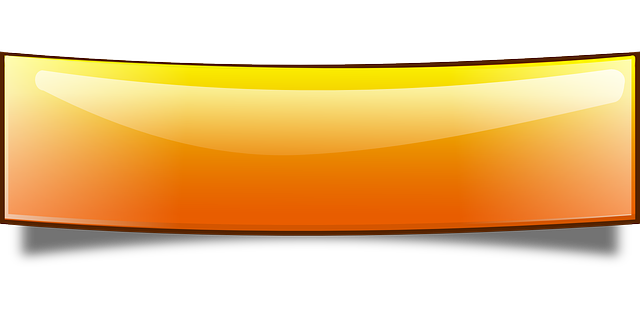 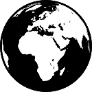 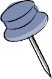 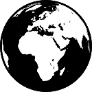 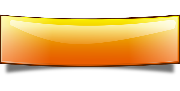 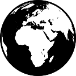 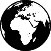 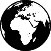 DZIEDZINY GEOGRAFII:
GEOGRAFIA FIZYCZNA
GEOGRAFIA SPOŁECZNO - EKONOMICZNA
GEOGRAFIA REGIONALNA
NAUKI GEOGRAFICZNE:
GEOGRAFIA FIZYCZNA
Geomorfologia - opis form powierzchni Ziemi i procesów, które je kształtują.
Klimatologia - wyodrębnienie typów klimatu i określenie przyczyn ich występowania na Ziemi
Hydrologia - opis występowania wód na lądzie.
Geografia gleb - analiza typów gleb i określenie przyczyn ich rozmieszczenia na Ziemi.
GEOGRAFIA 
jest nauką opisującą świat, 
w którym żyjemy
 Zajmuje się badaniem środowiska życia człowieka, czyli środowiska geograficznego.
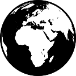 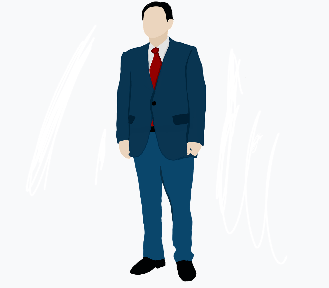 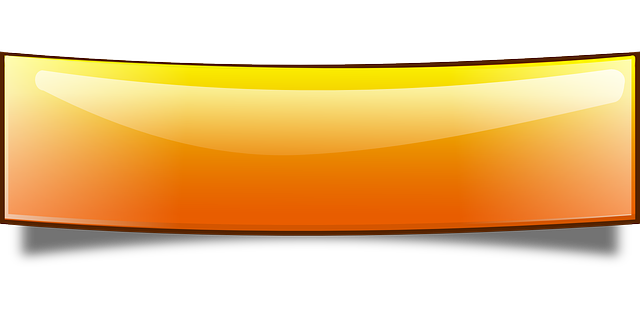 Geografia fizyczna 
bada naturalne procesy na powierzchni Ziemi i pod jej powierzchnią. 
Przedmiotem badań są: SKAŁY, WODA, POWIETRZE I GLEBA.
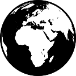 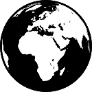 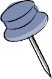 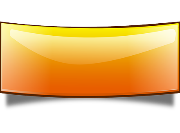 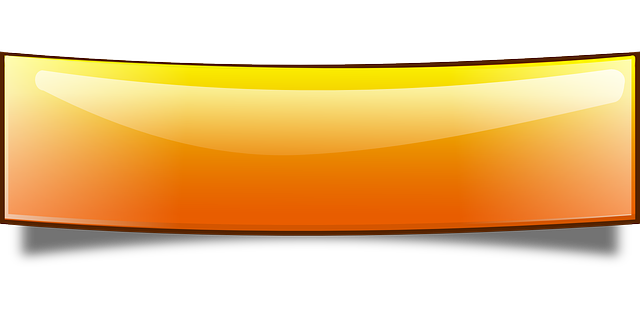 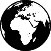 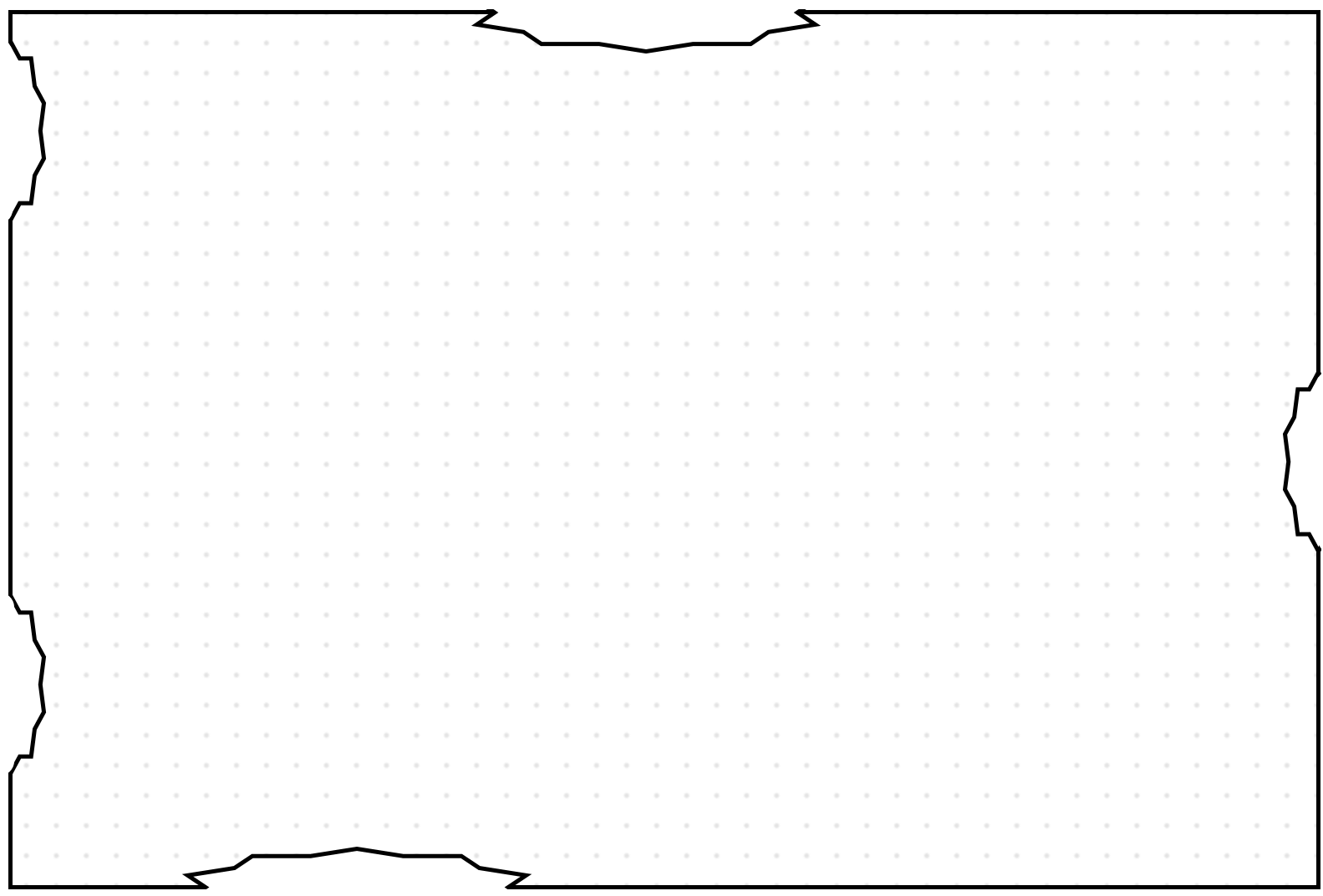 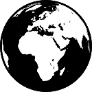 GEOGRAFIA SPOŁECZNO-
EKONOMICZNA
SFERY ZIEMI
geosfery to obiekty 
zainteresowania geografii.
 Wyróżnia się pięć podstawowych sfer:
LITOSFERĘ - powłokę skalną,
HYDROSFERĘ - powłokę wodną,
ATMOSFERĘ - powłokę gazową,
BIOSFERĘ - powłokę organizmów,
PEDOSFERĘ - powłokę glebową.
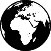 Geografia społeczno  ekonomiczna
 analizuje rozmieszczenie i zróżnicowanie ludności na Ziemi.
 Opisuje również różnorodne formy działalności gospodarczej człowieka oraz ich wpływ na środowisko przyrodnicze.
Geografia ludności - analiza przyczyn i                       skutków rozmieszczenia i zmian liczby  ludności.
Geografia osadnictwa - określenie typów osadnictwa ludności na danym terenie.
Geografia przemysłu - opis występowania surowców i lokalizacji  przemysłu.
Geografia rolnictwa - analiza i opis        występowania upraw i chowu zwierząt.
Geografia komunikacji - opis zagadnień związanych z transportem i łącznością.
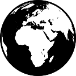 Geografia regionalna  
zajmuje się opisem środowiska geograficznego regionów
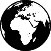 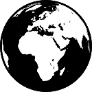 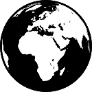 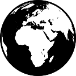 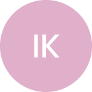 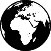 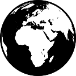 5